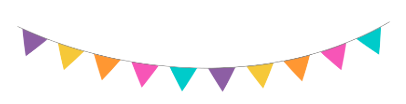 Academic Confidence Building Unit 2nd and 3rd
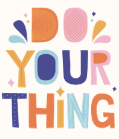 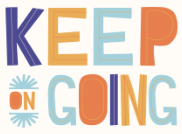 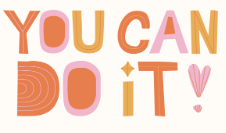 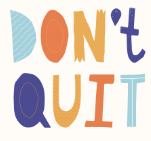 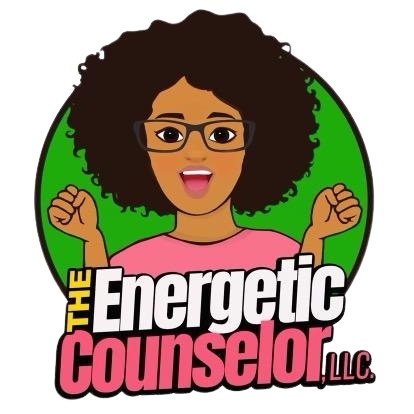 [Speaker Notes: Unit Cover Slide]
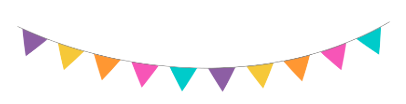 Academic Confidence Building Unit
Lesson #1:  “I Do”
Growth Mindset/ The Power of Yet
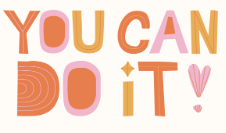 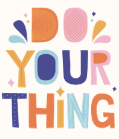 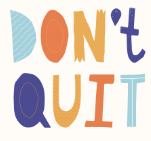 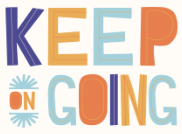 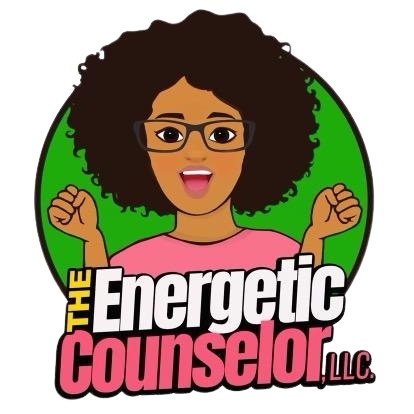 [Speaker Notes: Greet students and introduce topic.
(2 Minutes)]
Learning Objectives
Students will build a basic foundation for developing a growth mindset. 

Students will build and apply relevant connections between growth mindset and coping with daily challenges.
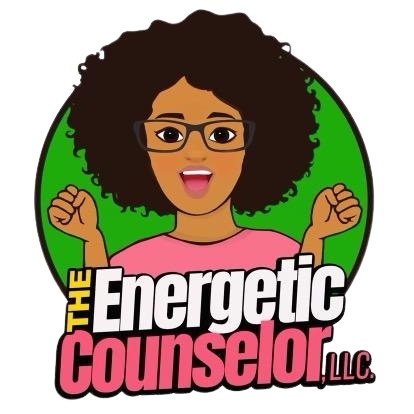 [Speaker Notes: Go over objectives and provide examples.
Use this slide to insert your own classroom expectations or use the ones on the next slide.
(3 Minutes)]
Agenda:  What are we doing today?
Introduction:  
Agenda 
Lesson Expectations
Story/ Video: Mojo- Growth Mindset 
Discussion/ Skill/ Practice:  “Ish” 
Skill/Practice:  Worksheet/ Activity- “My Ish Drawings”
Close
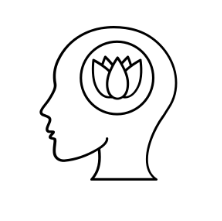 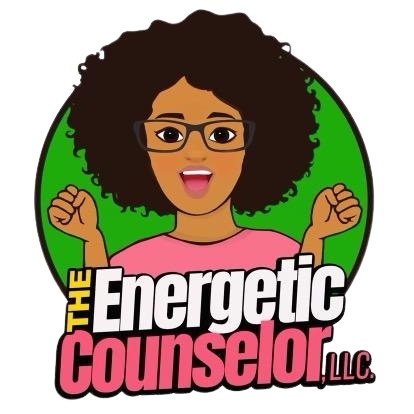 [Speaker Notes: Go over agenda for lesson and answer questions.
(3 minutes)]
Lesson Expectations: 5 Senses
Eyes:  On me!
Ears:  Open and listening!
Lips:  Zipped, closed, and quiet!
Hands: In your lap and to yourself!
Nose:  Out of your neighbor’s business!  
(As a class family, you do SUCH a good job taking care of others, during our lesson, you get to take a “break” and I will take care of everyone!)
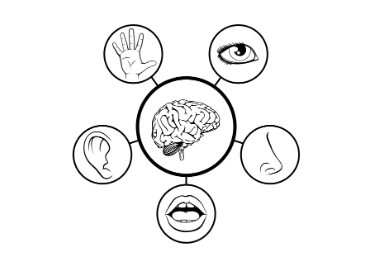 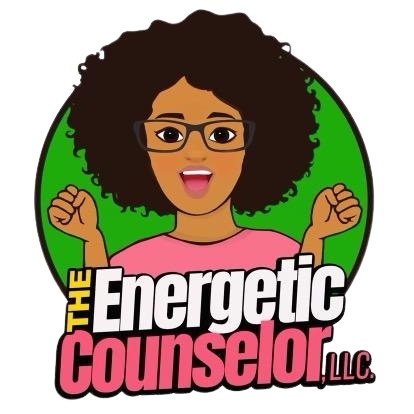 [Speaker Notes: 2nd Grade
Go over expectations and provide examples.
Use the ones on this slide or insert your own classroom expectations on the previous slide.
(3 Minutes)]
Lesson Expectations
S:  “Sitting Mountain” position!  “Mountain Peak” (head) is high in the sky and “Mountain Valleys” (bottom and feet) are grounded.  
L:  Listening!
A:  Attention! (This is different than listening.)  
N: Nodding often to show engagement.  
T:  Not Talking unless I Tell you to and there will be Time for this!- Promise!
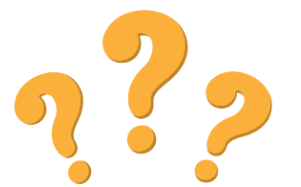 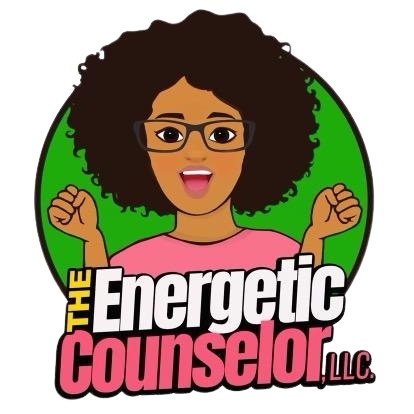 [Speaker Notes: 3rd Grade
Go over expectations and provide examples.
Use the ones on this slide or insert your own classroom expectations on the previous slide.
(3 Minutes)]
Introduction
What is GROWTH MINDSET? 

Watch this short video to find out!
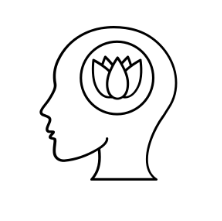 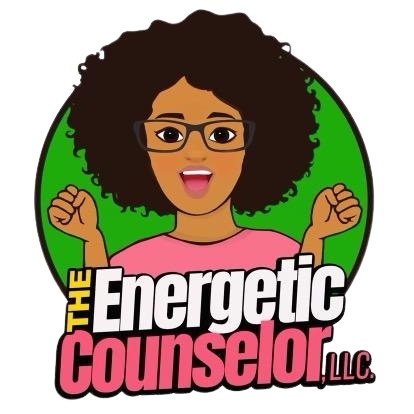 [Speaker Notes: What is Growth Mindset?  (3 Minutes)]
Story
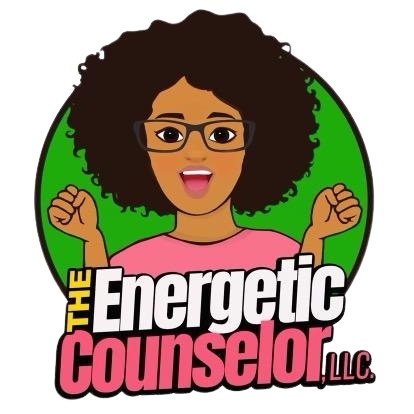 [Speaker Notes: Read story and stop to process/ highlight key points.  (5 Minutes)]
Brain Break Time!
9
[Speaker Notes: Brain Break]
Activity: My “Ish” Drawings
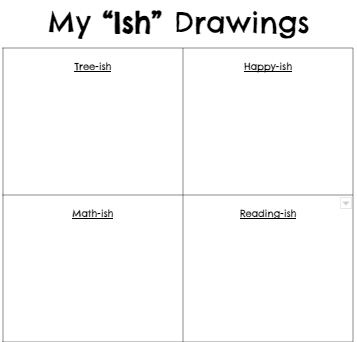 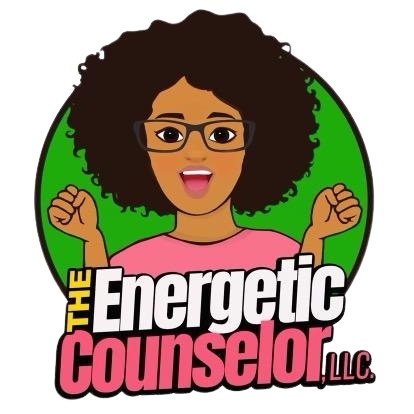 [Speaker Notes: My "Ish" Drawings Activity (20 Minutes) 
Directions: Decorate and create your own “ish” drawings like Ramon in the story!]
Closing
1) What was your favorite part of this lesson?

2) What will you remember about this lesson?
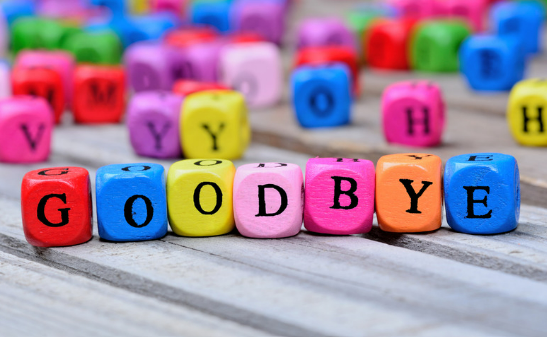 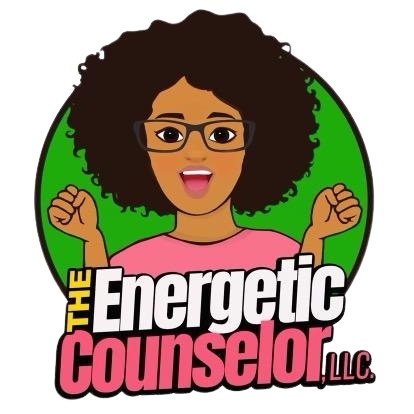 [Speaker Notes: Process/ Closing: (5 Minutes)
As time allows, have students share answers to the questions on the slide.
Encourage students to be your “newsletters and cheerleaders” and share their books with their families.  
Encourage Students to share what they learned with their families.]